А
Л
Ь
Б
О
М

М
У
Ж
Е
С
Т
В
А

МАОУ СОШ 
№ 125
Кировского района 
города Екатеринбурга
Уважаемые учащиеся и родители, педагоги!
В рамках подготовки к проведению  Месячника защитника Отечества в МАОУ СОШ № 125,  Года медицинского  
работника в Свердловской области приглашаем Вас к созданию  совместного общешкольного АЛЬБОМА МУЖЕСТВА, 
где у вас есть  уникальная  возможность рассказать о своем родственнике – медицинском работнике,  
защищавшем Отечество во время Великой Отечественной войны,   горячих точках и зонах   военных действий. 

АЛЬБОМ МУЖЕСТВА будет размещен на сайте школы (в разделе “Фотоальбомы”, “Воспитательная работа” в тематической вкладке http://xn--125-5cd3cgu2f.xn--80acgfbsl1azdqr.xn--p1ai/?section_id=277, 
 
а также  в социальной сети на страницах  школы  https://www.facebook.com/125kireka/,   https://vk.com/public192059708

Чтобы принять участие в создании АЛЬБОМА,  Вам необходимо:
Оформить фотографиями и текстом слайды (ниже), не меняя шрифт, фон и структуру. 
В электронном виде отправить  презентацию на почту infokir125@yandex.ru  с пометкой “Альбом”. 
Отправляя  работу  (в формате презентации) по указанному электронному адресу, вы даете согласие на публикацию информации в сети “Интернет”, которая в ней содержится, предоставленных персональных данных.  
Все участники получают сертификат участия общешкольного уровня в рамках акции и принимают участие в общешкольном проекте “История моей семьи”.

Прием материалов в срок до 20.02.2021 года включительно.
А
Л
Ь
Б
О
М

М
У
Ж
Е
С
Т
В
А

МАОУ СОШ 
№ 125
Кировского района 
города Екатеринбурга
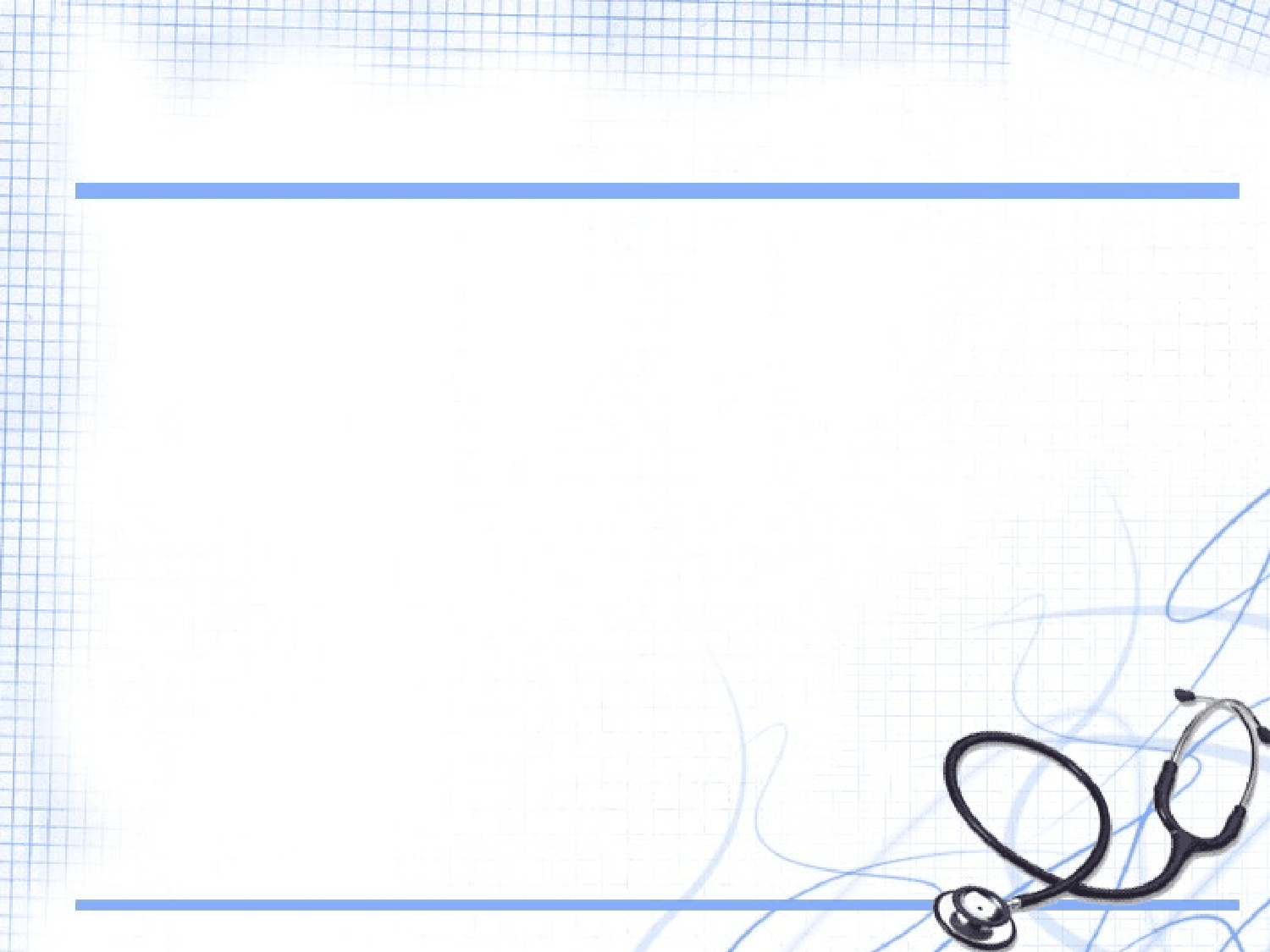 Проект МАОУ СОШ № 125 “МАРАФОН ПАМЯТНЫХ ДЕЛ”, 
приуроченный  к 75-летию Победы советского народа  в Великой Отечественной войне
Год медицинского работника в Свердловской  области
ФИО ветерана
Месячник защитника Отечества в МАОУ СОШ № 125                                                                Общешкольный проект «История моей семьи…»
ЗАЩИЩАЯ  ОТЕЧЕСТВО!
Биография, воспоминания (не более 2-х слайдов) 








Заслуги, звания, награды:
перечислить
перечислить
Вставить 
фотографию 
при наличии
Вставить 
фотографию
Я хочу рассказать о своем 
(дедушке, папе….указать родство)
ФИО
написать медицинскую специальность
…из истории семьи  ФИ учащегося (указать)
А
Л
Ь
Б
О
М

М
У
Ж
Е
С
Т
В
А

МАОУ СОШ 
№ 125
Кировского района 
города Екатеринбурга
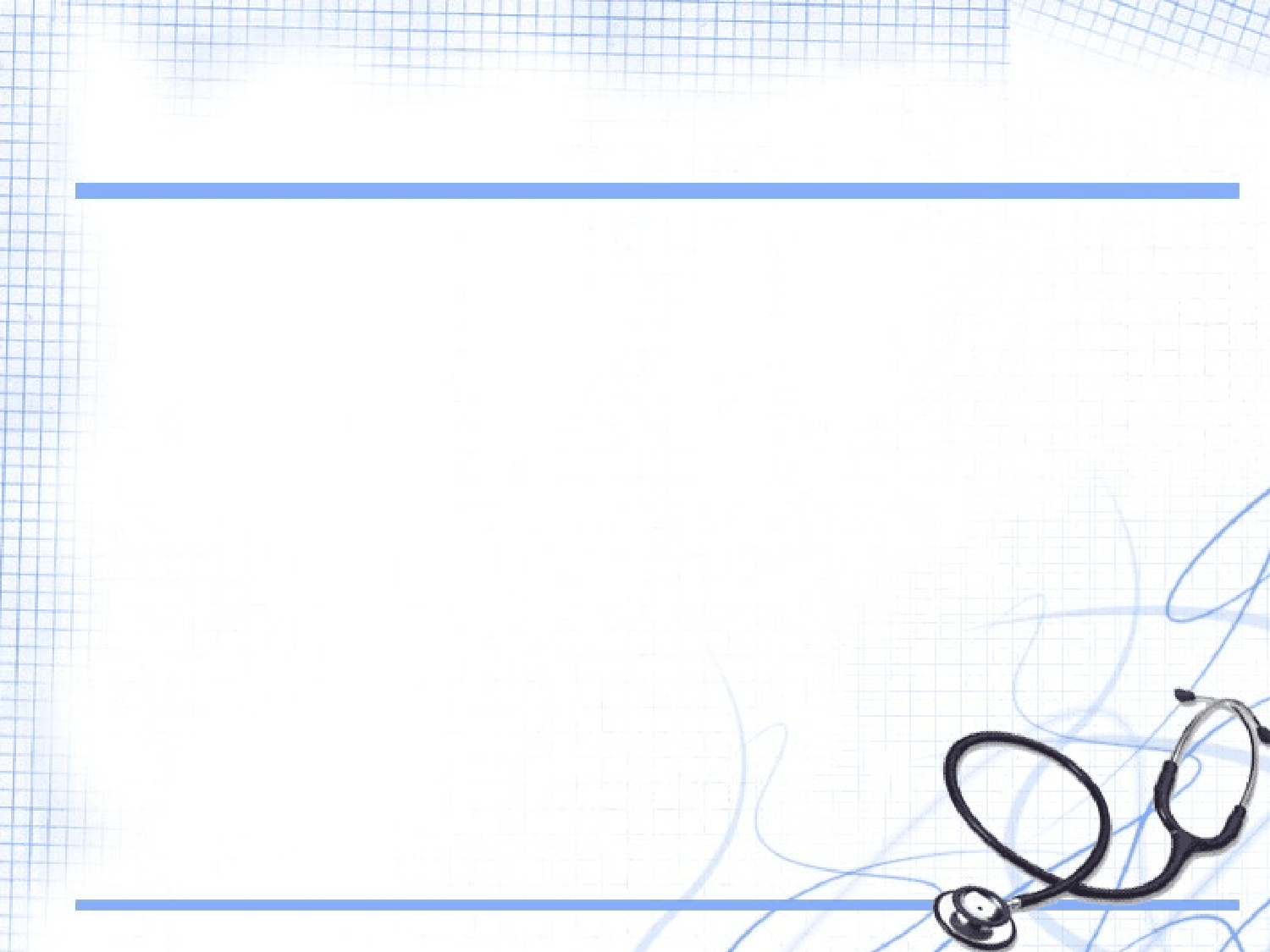 Проект МАОУ СОШ № 125 “МАРАФОН ПАМЯТНЫХ ДЕЛ”, 
приуроченный  к 75-летию Победы советского народа  в Великой Отечественной войне
Год медицинского работника в Свердловской  области
ФИО ветерана
Месячник защитника Отечества в МАОУ СОШ № 125                                                                Общешкольный проект «История моей семьи…»
ЗАЩИЩАЯ  ОТЕЧЕСТВО!
Биография, воспоминания (не более 2-х слайдов) 








Заслуги, звания, награды:
перечислить
перечислить
ФИО
 написать медицинскую специальность
Вставить 
фотографию 
при наличии
Биография, факты жизни, воспоминания, связанные с профессией. 




Заслуги, звания, награды:
перечислить
перечислить
Фотографии и материалы  из  архива семьи… (фамилия. Например, Ивановых.)